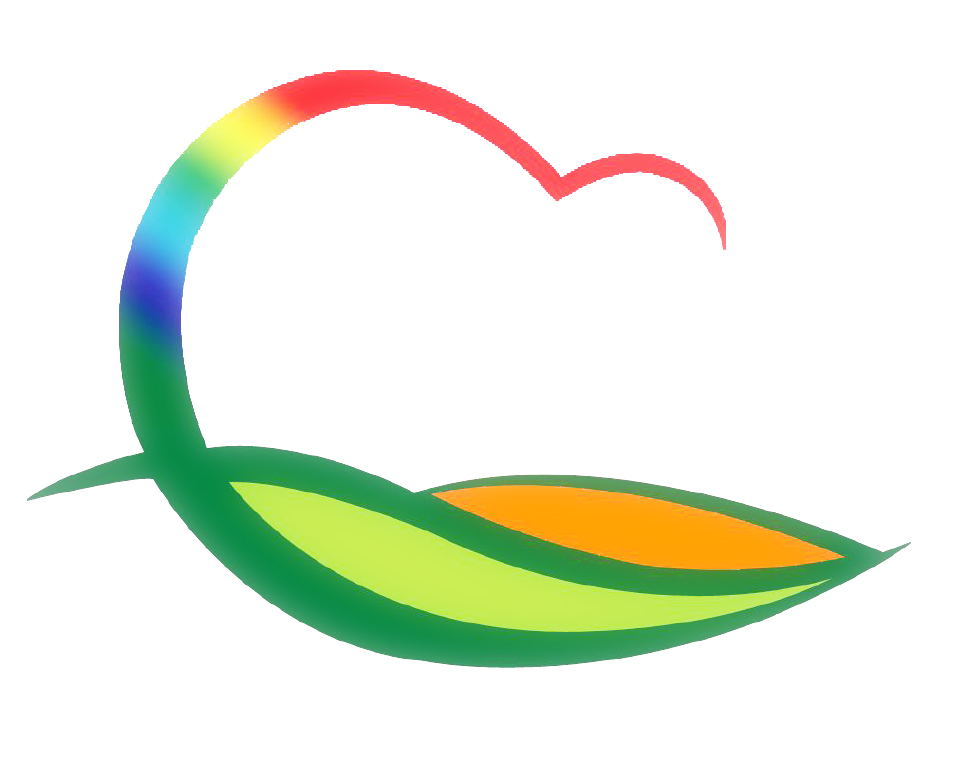 민  원  과
2-1. 지적측량 성과검사 실시
대  상 : 용산면 부릉리 130필지
부릉지구 지표수보강 개발사업 편입 필지 분할 측량 검사
2-2. 개발부담금 대상지 현지조사
 위  치 : 영동읍 산이리 외 2개소
 내  용 : 개발부담금 부과에 따른 현지조사